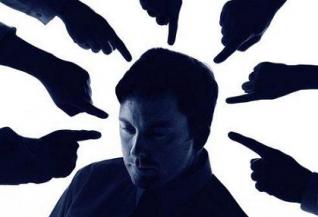 ELEŞTİRİ
edebiyatfatihi.net
Şiir, tiyatro, hikâye, roman, resim, heykel, film gibi bir sanat veya düşünce eserinin, zayıf ve güçlü yönleri göz önünde bulundurularak gerçek değerini belirleme amacıyla yapılan inceleme sonucunun anlatıldığı yazı türüne “eleştiri (tenkit)” denir.
Bir kimsenin kendi eleştirisini yazarken ortaya koyduğu esere “otokritik” veya “özeleştiri” denir.
AMAÇ
Eleştirinin amacı, iyi ve güzel olan sanat yapıtının değerini ortaya çıkarmak, sanatı iyi ve güzel olmayandan kurtarmak, kalıcı bir niteliğe kavuşturmaktır. 

Sanatçıyı daha güzel, daha güçlü, daha olgun, daha başarılı eserler yaratmaya teşvik etmektir. Okura, izleyiciye ve sanatçıya kılavuzluk yapmaktır.
ELEŞTİRMEN
Eleştirmen, hangi sanat eserini eleştirecekse o sanat dalının gerektirdiği birikime sahip olmalıdır. Bu yüzden, eleştiri yazmak kolay bir iş değildir. 

Eleştirmen; bir eseri veya kişiyi şekil, ruh, konu ve anlatım bakımından inceler. Eleştirmen, eser hakkında okuyucuyu her yönden bilgilendirir. Hem okura hem de eserin yazarına kendini geliştirmesi için yol gösterir.
Eleştirinin özellikleri şunlardır:
Eleştirilen sanat eserinin kimin tarafından, hangi zaman ve çevrede, hangi şartlar altında yazıldığı dikkate alınır; yerli ve yabancı benzerleriyle karşılaştırması yapılır.
Eleştirilen bir sanat eseri konusu, dili, üslubu, tekniği, kahramanları, gözlem ve betimlemeleri bakımından değerlendirilir.
Eleştirilen eserin sanatçısının orijinal görüş ve duyuşları saptanır. Eserin sanat dünyasına ne gibi bir katkı yaptığı ortaya konur.
Bir sanatçı eleştiriliyorsa onun hataları, orijinal yanları belirtilir, sanatını geliştirmesi için yapması gerekenler açıklanır.
Eleştiriye konu olan eser, yalın bir dille tanıtılır.
Eleştirmen, eserin gerçek değerini, güçlü ve zayıf yönlerini, özünü ve önemini belirtir; yeni eserler için sanatçılara kılavuzluk eder.
Bir şiirin eleştirisini yapan kişi şair olmayabilir ama bu türün bütün özelliklerini çok iyi bilmeli, başka örneklerle karşılaştırarak şiirin gerçek değerini taraf tutmadan belirleyebilmelidir.
Eleştiri Türleri
a. İzlenimsel (empresyonist) eleştiri: Edebî eserlerin okuyucu üzerinde bıraktığı etkilerden, izlenimlerden yola çıkılarak yapılan eleştirilere “izlenimci eleştiri” denir.
 İlkelerini ünlü Fransız edebiyatçı Anatole France (Anatol Frans)’ın belirlediği ve eleştirmenin bir eseri kendi zevk, algılama, değer ölçülerine göre incelediği eleştiri türüdür. Bu tür eleştirilerde öznel, kişisel yargılar ağırlıktadır.
b. Nesnel (bilimsel) eleştiri: Edebî eserlerin içerik, yapı ve üslûpları üzerinde tarafsız olarak yapılan eleştirilere de “bilimsel eleştiri” denir. Bu eleştiri türünde, her eserin değerlendirilmesinde kullanılabilecek ölçütler vardır. 

Eleştirmen, kişisel yargılara varmaktan kaçınmaya çalışır. Bilimsel araştırmalardan yararlanarak, eseri tarafsız bir gözle değerlendirir. Eseri, ister beğensin ister beğenmesin, kendi duygularını işin içine katmadan, eserin sanat değerini ortaya koymaya çalışır.
Türk Edebiyatında Eleştiri
Eleştiri türü Türk edebiyatına makale, fıkra, deneme ve sohbet gibi Batıdan Tanzimat Döneminde geçmiştir. İlk başlarda dil ile ilgili eleştiriler yazılmıştır. Sonra özellikle Namık Kemal ve Recaizâde Mahmut  Ekrem, eleştiri türünün sınırlarını genişletmiştir. Türk edebiyatında ilk eleştiri yazısı Namık Kemal’in “Lisan-ı Osmanînin Edebiyatı Hakkında Bazı Mülahazâtı Şâmildir” adlı yazısıdır
İlk eleştiri eseri ise yine Namık Kemal’e ait olan ve Ziya Paşa’nın “Harabat” şiir antolojisini eleştirdiği eseri “Tahrib-i Harabat”tır. Servet-i Fünun edebiyatı döneminde ise Bat tarzında eleştiriler kaleme alınmıştır. Türk edebiyatında ise eleştiri türünde eserleriyle Hüseyin Cahit, Cenap Şahabettin, Ali Canip, Yakup Kadri, Nurullah Ataç, Ahmet Hamdi Tanpınar, Mehmet Kaplan, Cemil Meriç, Mehmet Murat, Vedat Günyol, Tahir Alangu. Asım Bezirci, Rauf Mutluay, Metin And, Özdemir Nutku öne çıkan isimlerdir.
Şiirimiz   Ali Ekrem BolayırTahrib-i Harabat  ,  Takip   N.KemalRenan Müdafanamesi   N.KemalTakdir-i Elhan   R.M.EkremDemdeme   M.NaciKavgalarım   H.Cahit YalçınDestursuz Bağa Girenler   Orhan Şaik  Gökyay   Hiç   ,  Azab-ı Mukaddes   Neyzen TevfikLisan-ı Osmaninin Edebiyatı Hakkında Bazı  Mülahazatı Şamildir  N.Kemal (İlk eleştiri örneği)Kargalar  Hüseyin SiretMuhakemat-ı Edebiyye  İsmail Safa
Gizli Figanlar   S.NazifHayat ve Kitaplar   Ahmet ŞuaybMusahabe – yi  Edebiyye   Ahmet ŞuaybBiraz Psikoloji   C.ŞahabettinMüntekid-i Hakiki   C.ŞahabettinŞu Tenkit Meselesine Dair   M.RaufMünakaşatımızda Ne Eksik   T.FikretSanata Dair   H.Z.UşaklıgilFikir Haraketleri   H.C.YalçınEdebiyatımızın Numune-i İmtisalleri  Mizancı Murat BeyZemzeme III  R.MEkremZafername  Z.Paşa
EDEBÎ ANALİZ  NEDİR?
Bir metni analiz etmek demek, metindeki düşünce ve
duyguları kavramaya çalışmak ve yazarın bu düşünceleri nasıl ifade ettiğini, duygularını dilin sunduğu imkânlar yoluyla bize nasıl aktardığını keşfetmek demektir. O halde “edebî analiz” yapan kişi metnin hem içeriğiyle yani muhtevasıyla ilgilenir, hem bu içeriğin nasıl ifade edildiğiyle ilgilenir.
 Yani analiz yapılırken asıl olarak iki şey araştırılır: Bunlar m e t n i n  i ç e r i ğ i (muhteva / fond) ve m e t n i n b i ç i m i dir (şekil /form).
Bir metinde biçim, içerikle sıkı şekilde ilişkilidir ve bu iki unsur derin bağlarlarla birbirine bağlanmıştır, bunlar birbirlerini etkiler. Bununla birlikte, onları kolayca kavramak için önce ayrı ayrı tanımak, sonra aralarındaki derin bağları anlamak gerekir. Biçim ve içerik arasında ilgi çekici ilişkiler vardır. Bu ilişkilerin metnin bütünlüğünden (global) çıkan temel anlamın ışığında açıklanması gerekir. Edebi analiz bize içerik ile biçimi birleştiren bağları keşfetmek ve incelemek imkanı verir.
Edebi analizin başarılı olması için, önce edebî eserlerinniteliklerinin göz önünde bulundurulmasında yarar vardır. Edebîbir eser bazı nitelikleriyle diğer metinlerden ayrılır:
1) Bir edebî eserde, yazar bize bir dünya görüşü sunar.
Yazarın seçtiği ve dile getirdiği olaylar, onun hassasiyetlerini ve fikirlerini gösterir. Bir esere bütünlük ve birlik kazandıran, anlamlılığını sağlayan, eserin genel atmosferini belirleyen yazarın
konuya yaklaşım tarzıdır. Edebî eserde yazar, her şeyden önce kendisini ifade eder, bundan dolayı dilin “ifade etme” fonksiyonu ön plana çıkar.
2) Bir edebî eser çağrışımlar yaratma gücüne sahiptir. Verilen mesajın tamamı, ifâde edilenlerle yani metnin hakikî anlamıyla sınırlı değildir. Anlam, kelimelerin dizilişiyle, cümlelerin ritmiyle, ahengiyle yeni tonlar ve renkler kazanır, zenginleşir. Hatta bazı eserler, esas anlamı sembollerle anlatabilir.
3) Bir edebî eser, biçim (forme) üzerinde çalışmanın
ürünüdür. Dil, bu durumda iş yazılarında olduğu gibi sadece bir
ifade etme, bildirişimde bulunma aracı değildir, ayrıca estetik bir
nesnedir. Böylece biçim, edebî eserde içerik kadar anlamlı bir
unsur olur. Yazar, yeni bir dünya kurmak için istiareler yaratarak,
kelimeleri alışılmamış bir şekilde birbirlerine bağlayarak, yeni
imajlar kullanarak “biçim” öğelerinden yararlanır. Sonuç olarak
diyebiliriz ki edebî eserlerde, dilin poetik fonksiyonu yani estetik
fonksiyonu asıl fonksiyondur. Edebî eserler, bir kültür ürünü
olarak toplumda sadece didaktik değeriyle değil aynı zamanda
estetik değeriyle kabul görürler.
4) Edebî eser tek anlamlı (univoque) değildir. Metnin her
planında görülen anlam zenginliği, çok sayıda yorum imkânı verir.
Edebî eserlerin çok anlamlı (polysémique) olduğundan
bahsedilmesi bundandır. söylenir.
5) Edebî eserlerde zamanını aşan unsurlar da bulunur.
Eserler çağını ve çağının görüşlerini yansıtmakla birlikte, içlerinde
zamanla kıymetini kaybetmeyen evrensel değerler de barındırırlar.
Bazı eski eserlerin her çağda okunması sadece estetik
değerlerinden değil ele aldıkları konuların eskimemesindendir.
Aşk, ölüm, inançlar, savaş, barış temleri her toplumda ve her
zaman ilgi gören evrensel temlerdir.
Edebî bildirişimde kod, çifttir: Edebiyatta bir anlam bilimi
kodu, bir estetik kodu vardır. Anlam bilimi kodu, dil kodudur,
buna karşılık estetik kod, estetik düzeyde yer alan bir bildirişimdir.
Edebî bildirişimin asıl farklılığı, kendisine has estetik kodlar
yaratmasında ve yazarına ait kişisel, biricik olan bir deneyimi
aktarmasındadır. Yazarın temel problemi, herkes tarafından
kullanılan, günlük, basit ve kalıplarla dolu bir dilden yeni ve eşsiz
bir dil yaratmaktır. Analiz edenin görevi ise bu dilden doğan ilave
anlamları keşfetmektir.
Edebî metinlerin aksine bilgi veren metinlerde, bilimsel metinlerde dil, sanatsız kullanılır, amaç, bilgi akışını sağlamaktır. Okuyucuların bu iki tip metnin özelliklerini bilmesi ve onları farklı biçimde değerlendirmesi gerekir. Bilgi veren metinler, edebî metinlerden şu özellikleriyle ayrılır:
1) Bilgi veren metinlerde dil, temel anlamında kullanılır, pek yan anlamlara yer verilmez.
2) Genellikle nesnel gerçeklerden bahsedilir.
3) Asıl amaç, bilgi vermektir.
4) Genellikle metnin tek bir yorumu vardır.
5) Anlatım, kodlanmış bir dille yapılır.
6) Metin az çok didaktik niteliktedir.
Edebî bir metni analiz ederken şu basit ayırımdan yolaçıkabilirsiniz:
􀂙 Tarihî çerçeve: Metnin üretildiği dönemin
araştırılmasını kapsar.
􀂙 Edebî çerçeve: Şunlar araştırılır: a) Metnin türü b)
Metnin tipi, c) Metnin tonalitesi
􀂙 Metin elementlerinin analizi: Edebî sanatların,
kelime alanları ve anlam alanlarının araştırılması.
Metnin analiz edilebilmesi için yöntemli olarak okuması ve
iyi anlaşılması şarttır. Bir metni okumak, oradaki yeni bilgileri ve
bu bilgilerin düzenleniş şeklini metne sadık kalarak bir bütün
halinde kavramak demektir. Okurken kelimeleri ve cümleleri
anlamamız, metni anlamamız demek değildir. Metinde cümleler,
tutarlı (cohérence) bir bütün oluşturur ve açık yahut kapalı bir
biçimde birbirlerine bağlaçlarla bağlanmıştır.
 Bir metni metin yapan verilen bilgiler değil, bu bilgiler arasında kurulan bağlardır.
Bir telefon rehberi bundan dolayı bir metin değildir. Bir metni
anlamak, öncelikle bu bağları kavramaktır. İyi bir okuma, bu
ilişkilerin doğru ve eksiksiz bir şekilde anlaşılması anlamına gelir.
İÇERİK VE BİÇİM ANALİZİ
A) İÇERİK ANALİZİ: Yazarın metinde geliştirdiği fikir ve
temlerin araştırılmasıdır. Bir metinde içeriği oluşturan
başlıca öğeler şunlardır:
􀂙 Metnin konusu
􀂙 Temel ve yardımcı fikirler
􀂙 Başlıca imajlar (semboller, arşitipler, stereotipler)
􀂙 Bir edebî akıma bağlı estetik ve ideolojik tercihler
􀂙 Dünyanın, çağın ifadesi olan yaklaşımlar
􀂙 Metnin akışı, gelişimi
􀂙 Yazarın niyeti
􀂙 Vb.
B) BİÇİM ANALİZİ: Biçim, yazarın fikir ve temleri yani içeriği ifade emek için kullandığı yöntem ve tekniklerin bütünüdür. Bir metinde biçimi oluşturan başlıca öğeler şunlardır:
􀂙 Metnin türü (genre): Bir yazı biçiminin genel niteliklerini seçtiği türden alır. Bu durumda türün biçim özellikleri, aynı zamanda yazının biçim özellikleridir.
􀂙 Yazarın kullandığı kelime kadrosu (vokabuler)
􀂙 Kelime alanları, izotopiler     
􀂙 Fiil çekimi, kip ve zamanların kullanımı
􀂙 Dil seviyesi            
􀂙 Söz dizimi figürleri      
􀂙 Cümle türleri        
􀂙 Tonalite
􀂙 Ritim, armoni, ahenk       
􀂙 Noktalama          
􀂙 Metnin yapısı
􀂙 Edebî sanatlar (Retorik, sözün biçiminin incelenmesidir. Edebî eser yazmak bir yaratma işidir. Yazar, “olay”lar yaratır, şahıslar yaratır, dil üzerinde oynayarak edebî sanatlar  aracılığıyla  anlam yaratır)                   􀂙 Vb.
Biçim (form) araştırması aslında bir üslup araştırmasıdır. Bir metnin biçimini incelemek, yazarın üslûbunu incelemek demektir. Üslup nedir? Üslup yazış tarzıdır, içeriğin biçime dönüşmesidir. Bu ise metnin temel anlamına, hakikî anlamına biçimden doğan çağrışımsal anlamlar ilave etmek demektir. Verilen mesajın ayrıca bir estetik değer kazanmasıdır. Aynı fikir, aynı düşünce bilindiği gibi farklı biçimlerde ifade edilebilir. Bu olay, aynı içeriğin farklı biçimler kazandığını gösterir. Mesela bir çay bahçesinde üç müşterinin ayrı ayrı garsondan çay istediğini düşünelim: Üçünün de garsona vereceği mesaj aynıdır: “Bir çay istiyorum” Fakat müşterilerin her biri bu mesajı kendi üslubunda verecektir: Birisi “Bir çay!”, diğeri “Bir tavşan kanı!” bir diğeri “Bana da bir demli!” diyebilir. Aynı mesaj bu cümlelerde üç ayrı biçime yani üç ayrı üslûba kavuşmuştur. Bu cümleler, farklı çağrışımlara sahiptir ve mesaj, bu farklı çağrışımlarla anlam yönünden zenginleşir. İçerik ve biçim bir kağıdın iki yüzü gibi birbirinden ayrılamaz ve her ikisinin de metnin toplam anlamında katkıları vardır.
Biçim analizi, ilgili bilim dallarına göre de sınıflandırılabilir:
1- Sözlük bilimsel inceleme: Kelime alanları, dil
seviyesi, yan anlamlar, modalizatörler vb.
2- Retorik inceleme: Söz sanatları...
3- Dilbilgisi incelemesi: Cümle tipleri, zaman
değerleri, noktalama...
4- Poetik inceleme: Ahenk, ritim, mısralaştırma
teknikleri.
METİN ANALİZİ İÇİN BİR SORGULAMA
PLANI:
Aşağıda metin analizlerinde yararlı olabilecek bir bir
sorgulama planı sunuyoruz. Bu tablonun tam ve eksiksiz olduğu
düşünülmemelidir. Metin tipleri ve türleri çok çeşitlidir ve
bunların her biri kendisine özgü geniş, ayrıntılı bir sorgulama planı
gerektirir. Verdiğimiz sorgulama planı sadece basit bir örnek
niteliğindedir, analizin bütün aşamalarını içermemektedir.
İkinci olarak önemle belirtmeliyiz ki her metne bu soruların
tamamını yöneltmek de gerekmeyebilir, metnin niteliğine göre
yeni sorular sormak gerekebilir. Buna araştırmacı karar verecektir.
Metin incelemelerinde sorduğumuz bazı sorular, metnin
analizine katkı sağlamayabilir. Bu durumda metnin
değerlendirilmesi aşamasında onlardan uzun uzun söz etmeğe
gerek yoktur.
I. METNİN TANIMLANMASI
1. METNİN TANIMLANMASI (paratexte) : Metnin adı, yazarı, yayın zamanı,
yayın yeri vb. tespit edilmeli ve bu bilgilerin metnin çözümlenmesine katkıları
araştırılmalıdır.
2. METNİN TARİHİ ŞARTLARI: Metnin yazıldığı devrin siyasî, sosyal ve
kültürel nitelikleri, edebî akımları, modaları...vb. göz önünde bulundurulmalı,
bunlar bilinmiyorsa araştırılmalı ve bu unsurların metnin analizine
yapabileceği katkılar düşünülmelidir.
3. TEMEL OLARAK HANGİ METİN TİPİ KULLANILMIŞTIR? : Tek bir metin
tipi mi kullanılmıştır? Yoksa birçok metin tipinden mi yararlanılmıştır? Birçok
metin tipinden yararlanılmışsa metne hakim olanı hangisidir?
4. METNİN TÜRÜ : Şiir, roman, hikaye, tiyatro... vb. Türün tespiti bazen çok
kolay, bazen güç, bezen ise imkansızdır. Bunun için çok zaman türü
belirlemek yetmez, metnin niçin o türe ait olduğunun belirtilerini bulmak ve
göstermek gerekir.
NOT: Bu bilgiler toplandıktan sonra, bunların metnin analizine ne gibi katkılar
yapabileceği mutlaka düşünülmelidir.
II. METNİN “SÖZCELEME HALİ”nin (énonciation) ANALİZİ
1) Kim anlatıyor? Kime anlatıyor? Hangi ortamda ve bağlamda anlatıyor? (zaman ve mekan)
2) Fikir eserlerinde anlatan kişi, yazardır.
3) Hikâye etme metinlerinde anlatan kişi “anlatıcı” adını alır.
4) Tiyatro eserlerinde konuşanlar, “şahıs”lardır, aktörler, bu şahısları dile getirir.
5) Şiirde anlatan, genel olarak şairdir.
6) Metin analizi yaparken anlatanın metne yansıyan “belirtiler”ini (indices) ve anlatıcının metin karşısında aldığı tavrı gösteren “belirtiler”i (modalisateurs) bulmak gerekir.
7) Metinde okuyucunun (recepteur) varlığı ve yeri araştırılmalıdır.
8) Alıntı sözler tespit edilmeli ve incelenmelidir.
III. KELİMELERİN ANALİZİ
1) Metinde hangi kelimeler tekrarlanıyor?
2) Metinde görülen başlıca “kelime alanları” nelerdir? Aynı alana ait olan bu kelime guruplarını bulduktan sonra onlara bir üst başlık koymak, yani adlandırmak gerekir. Bazen bu gurupların adlandırılmasında kararsızlığa düşülebilir, bu, aslında yorum safhasının başlaması demektir. Bu kararınız, daha sonra doğruluğu araştırılacak olan bir okuma hipotezinin kurulmasını sağlar.
3) Her kelime alanının metnin bütünlüğü içindeki yerini, önemini kavramaya çalışınız. Kelime alanı bütün metne mi yayılmaktadır, metnin başında, ortasında yahut sonunda mı yer almaktadır? Kelime alanı somuttan soyuta doğru mu gelişmektedir yoksa bunun tersi mi olmaktadır?
4) Kelime alanları arasında nasıl ilişkiler var? Bu ilişkiler bir karşıtlık ilişkisi mi, yoksa bütünleyici ilişkiler mi söz konusudur? Çapraz ilişkiler bulunuyor mu: Yani, iki ayrı kelime alanına da girebilen kelimeler var mı? 
5) Kelimelerin yan anlamlarını tahlil ediniz. Küçültücü yahut yüceltici bir niyetle kullanılmış kelimeleri tespit ediniz.
6) Kullanılan dil düzeyini tespit ediniz: Seçkin, halk dili, günlük dil, argo
vb...
IV. EDEBÎ SANATLAR
1) Benzerlik üzerine kurulmuş sanatlar: Teşbih, istiare, Teşhis, Alegori vb.
2) Bitişiklik ilişkisi üzerine kurulmuş sanatlar: Mürsel mecaz vb.
3) Israr ve devamlılık üzerine kurulmuş sanatlar: Tedric, mübalağa, tekrîr
vb.
4) Zıtlık üzerine kurulmuş sanatlar: Tezat, tesmiye bin nakiz vb.
Edebî sanatlar, yazının bir süsü değildir, onlar anlamın kuvvetlendirilmesine ve ifade edilebilmesine hizmet derler.
V. SÖZ
V. SÖZ DİZİMİ TAHLİLİ
1) Başlangıç olarak yapılabilecek basit gözlemler: Cümleler kısa mıdır, uzun mudur? Hangi noktalama işaretleri kullanılmıştır? Bir cümleden diğerine nasıl geçiliyor?
2) Kullanılan cümle tipleri: Olumlu cümleler, soru cümleleri, ünlem cümleleri... Meselâ soru cümleleri, ünlemler metnin hangi bölümünde yoğunlaşıyor? Hangi duyguyu yahut gerçeği ifade etmek için kullanılmışlar?
3) Cümlelerin yapısı: İsim cümleleri, fiil cümleleri; basit cümleler, birleşik cümleler; ana cümle, ara cümle, bağımsız cümle, yardımcı cümle..
4) Cümlelerin birbirine bağlanışları: Cümleler birbirine mantık bağlaçlarıyla mı, kronolojik bir sırayla mı bağlanıyor? Yoksa mekan sırası
mı tercih edilmiş?
5) Noktalama işaretleri hangi rolü oynuyor?
6) Cümlelerdeki sapmalar: Metindeki bazı cümlelerin yapısı değişik ve
anlamlı, manidar olabilir. Cümlelerin yapısında dil kurallarından ve normlarından her sapma tespit edilmeli ve yorumlanmalıdır: Devrik cümle,
eksiltili cümleler  vb.
VI. FİİLLER
VI. FİİLLER
a)Şimdiki zaman (Bildirme Kipi): Bu durumda, olaylar gerçekmiş gibi tasarlanmıştır.
b)Geniş zaman (Bildirme Kipi): Bu durumda, gerçek yahut hayalî olaylar söz konusu olabilir. 
c) Görülen geçmiş zaman (Bildirme Kipi): Bu durumda da olaylar gerçekmiş gibi tasarlanmıştır, ancak geçmişte tamamlanmıştır.
d) Öğrenilen geçmiş zaman (Bildirme Kipi): Bu durumda olayların gerçekliği hakkında bir garanti verilmemektedir, olmuş da olabilir olmamış da.
e) Gelecek zaman (Bildirme Kipi): Gelecekte olacak bir olayın muhakkak olacakmış gibi ifadesidir. Olgular üzerine kurulan bir tasarı zamanıdır.
f) Şart kipi (Tasarlama Kipi): Bu durumda olaylar bir şarta bağlanmıştır yahut gerçek dışıdır.
g) İstek kipi (Tasarlama Kipi): Konuşanın, vericinin istek ve niyetini anlatır.
h) Gereklik kipi (Tasarlama Kipi): Konuşanın, vericinin kuvvetli isteklerini ve niyetlerini anlatır, zorunluluk ifade eder.
i) Emir kipi (Tasarlama Kipi): Bir emir, bir yasaklama, bir nasihat söz konusudur.
 Bilindiği gibi zaman ve kipler, bir yazıda göstermesi gereken zaman dışındaki zamanların ifade edilmesi için de kullanılabilirler. Mesela şimdiki zaman geniş zamanın, geniş zaman şimdiki zamanın yerine kullanılabilir. Metinde bulunan bu tip zaman kaymaları tespit edilmeli ve sonuçları değerlendirilmelidir. Ayrıca bu zamanların olmuş olanı mı yoksa hayali olguları mı ifade ettiği düşünülmelidir. Kullanılan zamanlar olayın gelişimini hızlandırır yahut yavaşlatır. Metinde bunların hangilerinin daha çok kullanıldığı bulunmalıdır.
VI. FİİLLER
a)Şimdiki zaman (Bildirme Kipi): Bu durumda, olaylar gerçekmiş gibi tasarlanmıştır.
b)Geniş zaman (Bildirme Kipi): Bu durumda, gerçek yahut hayalî olaylar söz konusu olabilir.
c) Görülen geçmiş zaman (Bildirme Kipi): Bu durumda da olaylar gerçekmiş gibi tasarlanmıştır, ancak geçmişte tamamlanmıştır.
d) Öğrenilen geçmiş zaman (Bildirme Kipi): Bu durumda olayların gerçekliği hakkında bir garanti verilmemektedir, olmuş da olabilir olmamış da.
e) Gelecek zaman (Bildirme Kipi): Gelecekte olacak bir olayın muhakkak olacakmış gibi ifadesidir. Olgular üzerine kurulan bir tasarı zamanıdır.
f) Şart kipi (Tasarlama Kipi): Bu durumda olaylar bir şarta bağlanmıştır yahut gerçek dışıdır.
g) İstek kipi (Tasarlama Kipi): Konuşanın, vericinin istek ve niyetini anlatır.
h) Gereklik kipi (Tasarlama Kipi): Konuşanın, vericinin kuvvetli isteklerini ve niyetlerini anlatır, zorunluluk ifade eder.
i) Emir kipi (Tasarlama Kipi): Bir emir, bir yasaklama, bir nasihat söz konusudur.
Bilindiği gibi zaman ve kipler, bir yazıda göstermesi gereken zaman dışındaki
zamanların ifade edilmesi için de kullanılabilirler. Mesela şimdiki zaman geniş
zamanın, geniş zaman şimdiki zamanın yerine kullanılabilir. Metinde bulunan bu
tip zaman kaymaları tespit edilmeli ve sonuçları değerlendirilmelidir.
Ayrıca bu zamanların olmuş olanı mı yoksa hayali olguları mı ifade ettiği
düşünülmelidir. Kullanılan zamanlar olayın gelişimini hızlandırır yahut yavaşlatır.
Metinde bunların hangilerinin daha çok kullanıldığı bulunmalıdır.
VII. HİKÂYE ETME METİNLERİ (RECİT)
1) Metinde hikaye etme, olay anlatma bölümleriyle tasvirlerin art arda sıralanışına ve bunlar arasındaki ilişkiye dikkat etmek gerekir: Tasvirlerin olaylara katkısı nedir sorusunun cevabı aranmalıdır.
2) Anlatımın, hikaye ediş tarzının anlatılan olaya ilave bir anlam verip vermediğini araştırınız: Hikaye ediş tarzı (narration), anlatılan şeyi daha anlamlı kılıyor mu?
3) Olayların içinde geliştiği zaman ve mekan, sıradan mıdır yoksa olağan üstü müdür?
4) Hikâyenin kahramanlarının olayların içindeki rolleri nelerdir? Hikayenin “katılanlar şeması” ( schémas actantiel) çıkarılmalı ve tahlil edilmelidir. Olaylar nasıl gelişiyor ? Başarıya mı başarısızlığa mı ulaşılıyor ?
5) Tasvirler: Mekânın sembolik bir anlamı var mı? Olayların geçtiği yerle şahıslar arasında ilişki kurulmuş mu? Nesnelerin yüklendiği roller nelerdir? Hakim renk ve biçimler nelerdir? Çizilen portreler övücü mü yerici mi? Şahısların karakter özellikleri nelerdir?...
6) Anlatıcının konumu: Anlatıcı aynı zamanda bir kahraman mı?
1) Sıfır odaklanma ( focalisation zéro) = Herşeyi bilen yazarın bakış açısı (point de vue omniscient) : Anlatıcı, herşeyi bilen birisi olarak olayları anlatır, istediği yerleri özetler, istediği yerleri genişletir.
2) Dış odaklanma (focalisation externe) = Dış bakış açısı (point de vue externe) : Anlatıcı, anlattığı şeyleri gözlemleyen bir şahit konumundadır. Tarafsızmış gibi gibi nesnel bir tavırla
olup biteni anlatır.
3) İç odaklanma (focalisation interne) = İç bakış açısı (point de vue interne): Bu durumda anlatıcı, hikâyenin bir kahramanıdır. Hikâyeyi bize kendi bakış açısından anlatır.
VIII. ŞİİR
1) Şiiri biçim yönünden inceleyiniz: Nazım şekli, Nazım birimi, vezin, kafiye vb.
2) Kelime alanlarını ve edebî sanatları inceleyiniz.
3) Söz dizimindeki değişiklikleri ve cümlelerin mısra, beyit ve diğer nazım birimleri içene yerleşim tarzlarını inceleyiniz.
4) Kafiyeleri, kafiye şemalarını inceleyiniz.
5) Ahenk yaratan elementleri bulunuz: Kafiyeler, iç kafiyeler, aliterasyonlar, asononslar, ses oyunları vb.
6) Şiir geleneğinden sapmalar varsa tespit ediniz.
IX. FİKİR YAZILARI
1) Temin tespiti: Metinde söz konusu edilen nedir? Metin neden söz ediyor?
2) Sözceleme şartlarını tespit ediniz.
3) Yazıda hangi tez yahut tezler savunuluyor? Kim tarafından savunuluyor? Tez açıkça belirtilmiş midir yoksa dolaylı yoldan mı anlaşılmaktadır?
4) Yararlanılan delilleri bulunuz ve derli toplu ifade ediniz. Tez hangi delile dayandırılmış? Karşı tez hangi delille çürütülmüş? Deliller hangi sahaya ait: Dinî mi, ilmî mi...vb. Delil tiplerinden hangileri kullanılmış ( Deliller, sağlamlıklarına göre sınıflandırılırlar: meşhurat, makbulât vb.)
5) Fikirler hangi örneklerle açıklanmış? Örnekler delil olarak kullanılmış mı?
6) Fikirler birbirine nasıl bağlanmış? Mantıkî bağlaçlar ifade edilmiş mi yoksa ifade edilmemiş mi? Metnin her paragrafı bir düşünce adımına mı uygun düşüyor?
7) Nasıl bir anlatım düzeni seçilmiş? Fikirler hangi düzende ortaya konulmuş?
Nasıl bir akıl yürütme sırası uygulanmış?: Tümden gelim, tüme varım, diyalektik, anolojik vb...
8) Kullanılan terimler, söz dizimi özellikleri, yararlanılan edebî sanatlar.
9) Yazıda hangi tonalite kullanılmıştır: İnonik mi, polemik mi...?